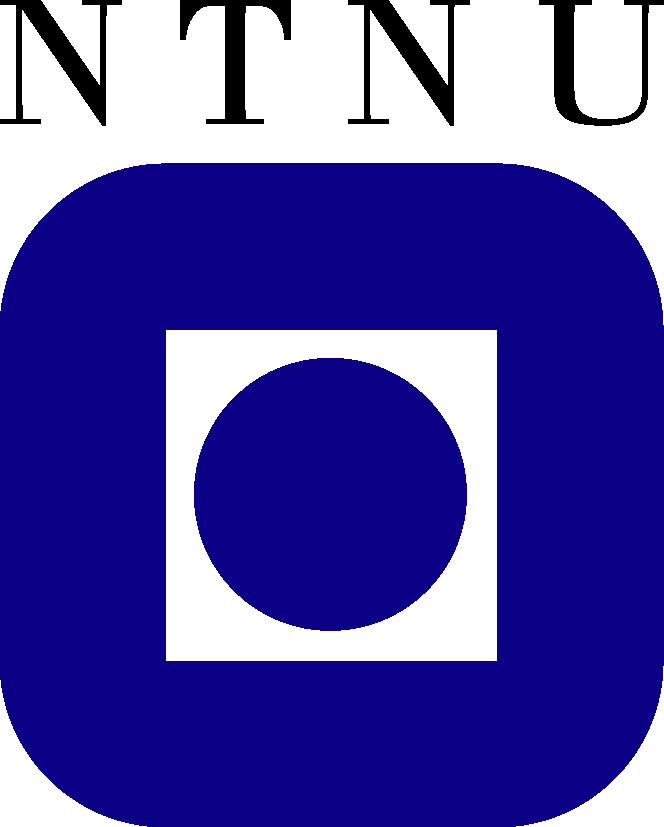 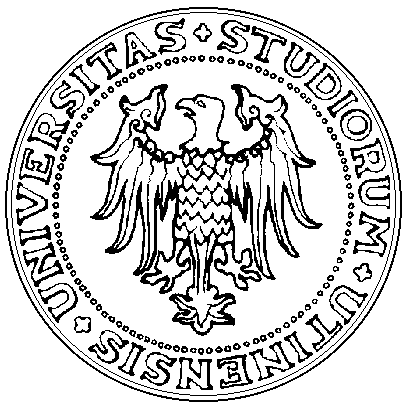 Joint  4th SIG43 –FP1005 Workshop on
Fiber Suspension Flow Modelling
Slip Velocity of Rigid Fibers
in Wall-Bounded Turbulence
L. Zhao1, C. Marchioli2, H. Andersson1
1Department of Energy and Process Engineering, NTNU
2Centro Interdipartimentale di Fluidodinamica e Idraulica, University of Udine
PFI, Trondheim, October 24-26, 2012
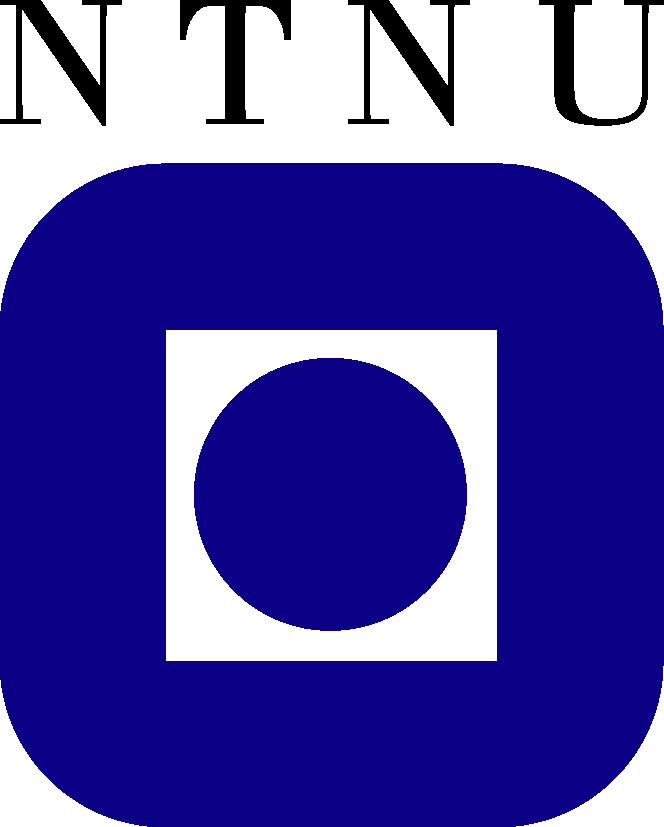 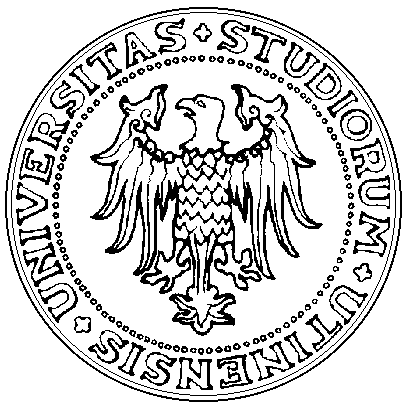 Motivation  of the Study:
Why are we looking at the slip velocity?
Slip velocity is a crucial variable in:

Euler-Lagrange simulations:

One-way coupling: determines the drag experienced by fibers

Two-way coupling: determines
	reaction force from fibers on fluid

Two-fluid modeling of particle-laden flows

Modeling SGS fiber dynamics in LES flow fields

Crossing trajectory effects on time decorrelation tensor of u
v
u
u: fluid velocity “seen”

v: fiber velocity

∆u=u-v: slip velocity
Aim of this study: statistical characterization of ∆u at
		      varying fiber inertia and elongation
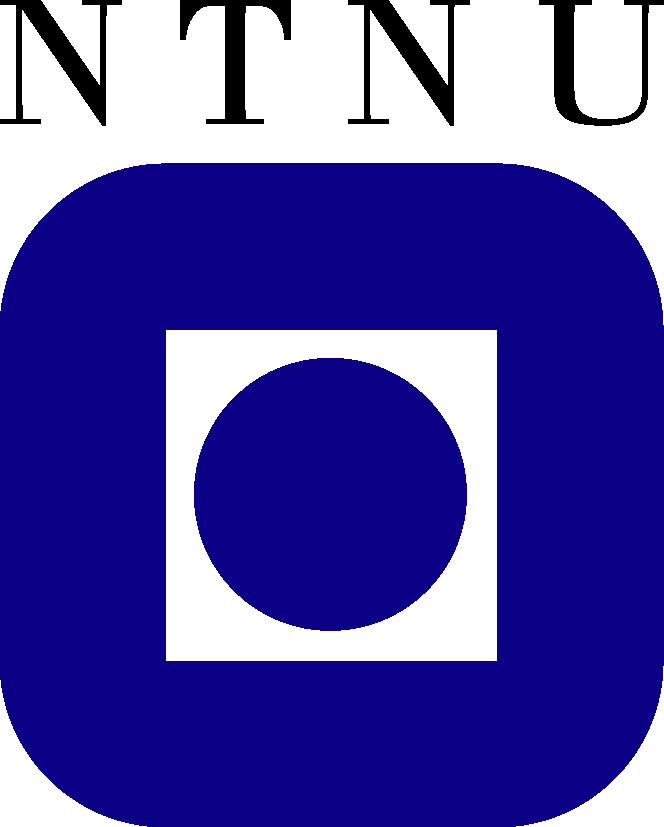 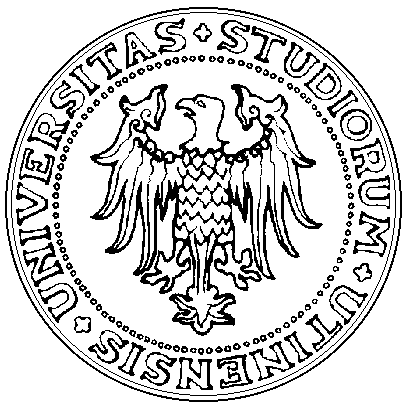 Methodology  - Carrier Fluid
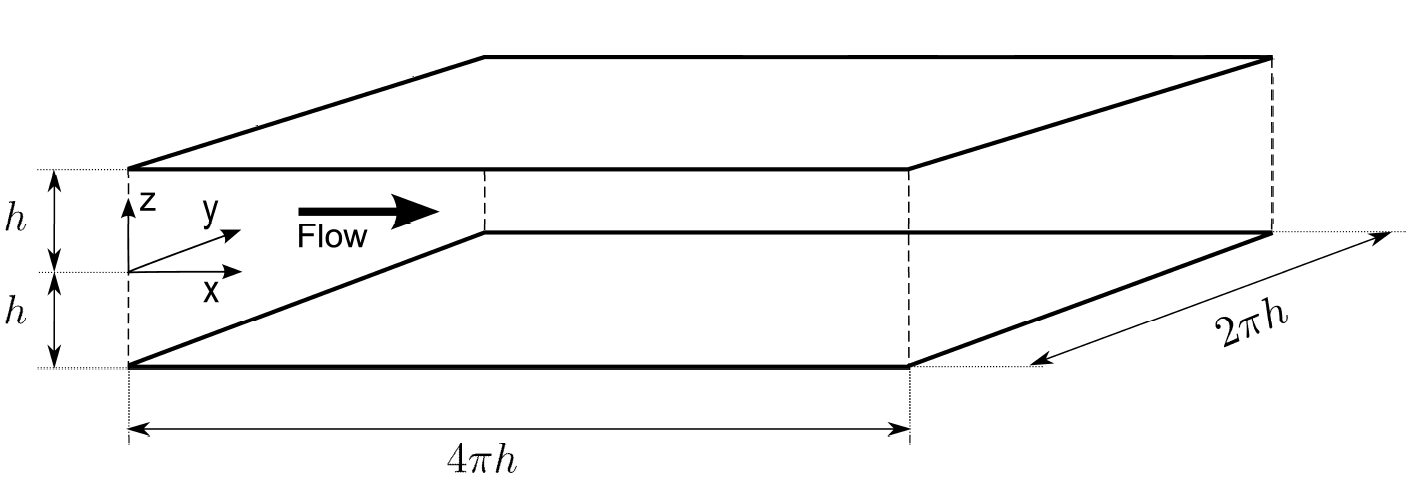 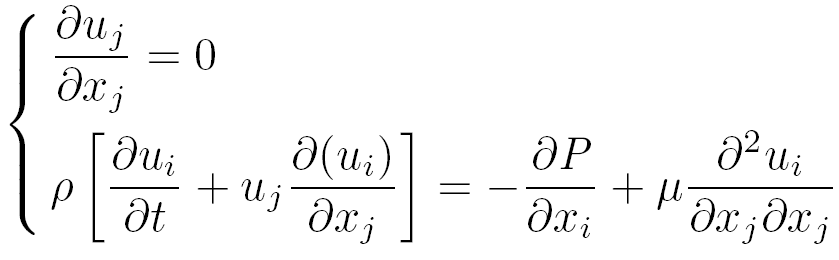 Examples:  flow of air      at 1.8 m/s in a      4 cm high channel
flow of water at 3.8 m/s in a   0.5 cm high channel
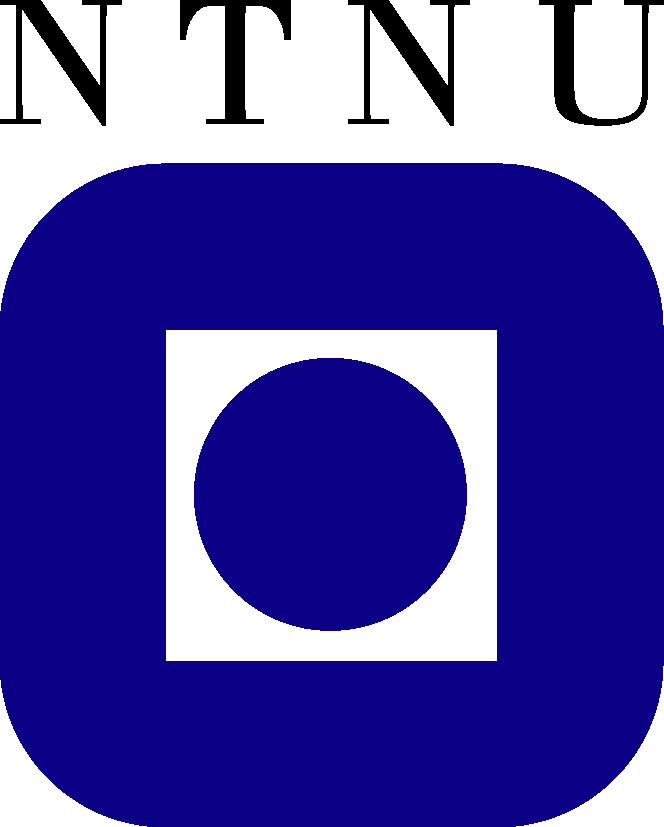 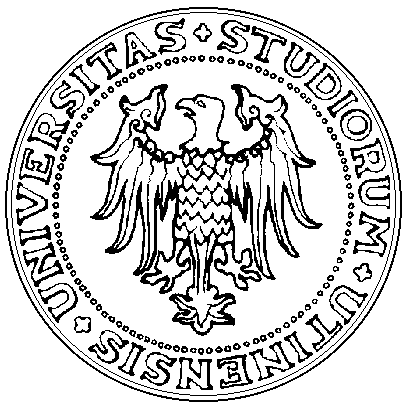 Methodology  - Fibers
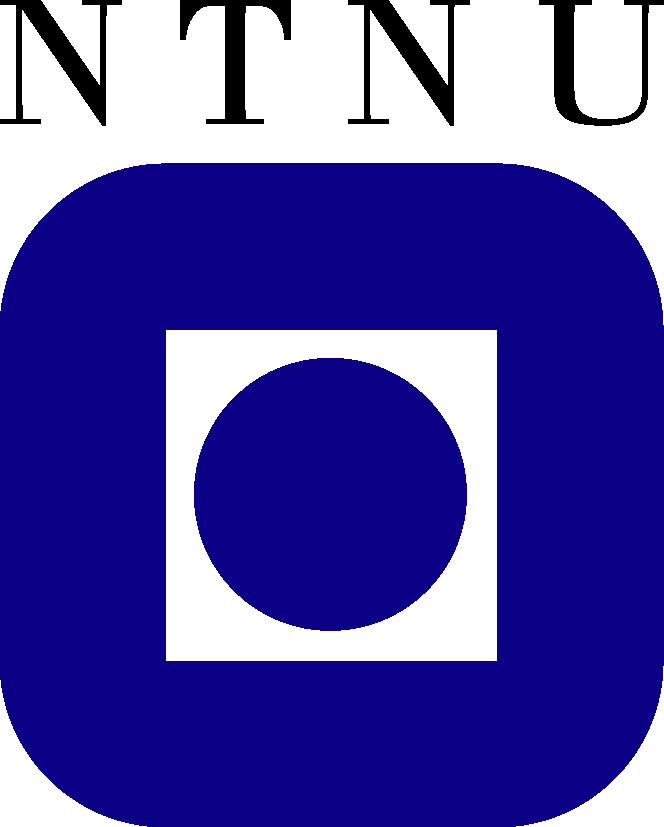 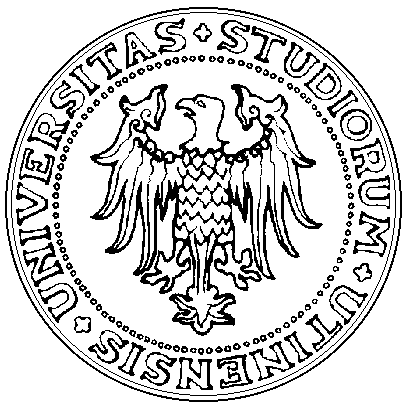 Methodology  – Fiber Kinematics
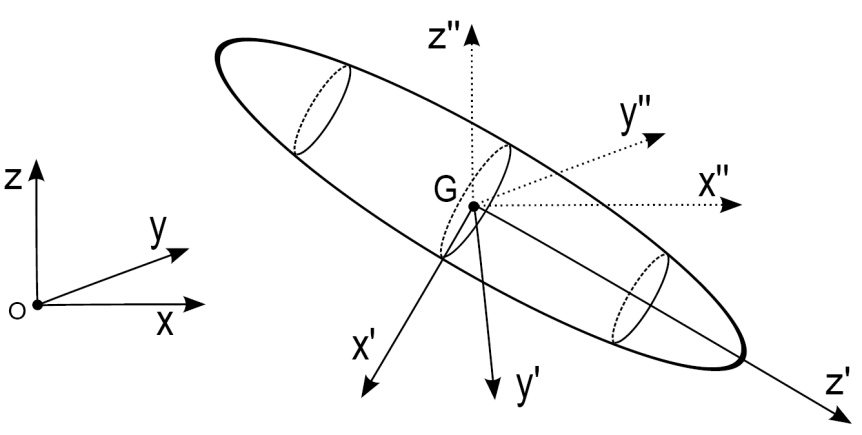 xG, yG, zG 
3 frames of reference  (to define orientation)
Euler angles: φ, ψ, θ   (singularity problems)
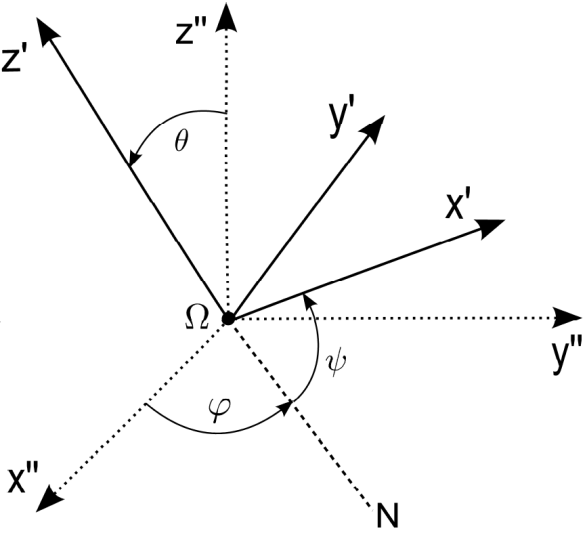 Euler parameters: e0, e1, e2, e3



Rotation matrix:
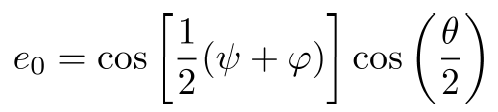 , …
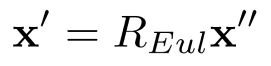 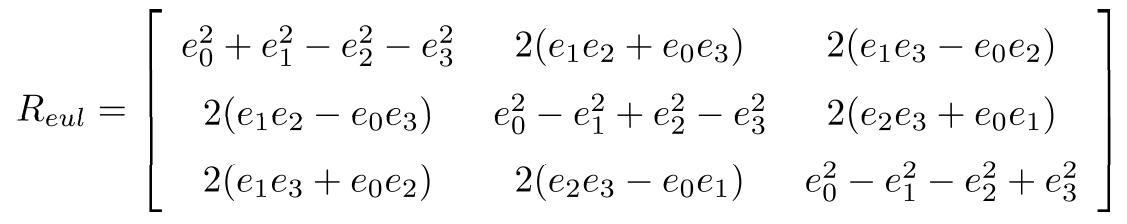 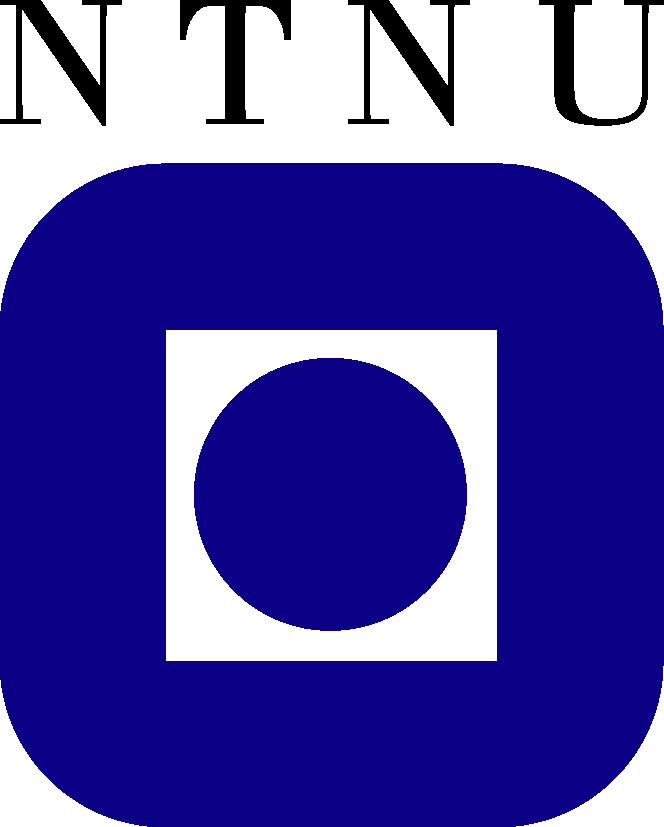 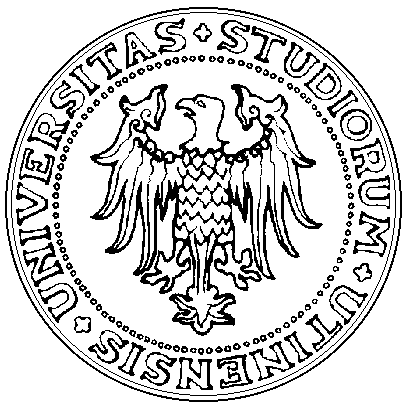 Methodology  – Fiber Dynamics
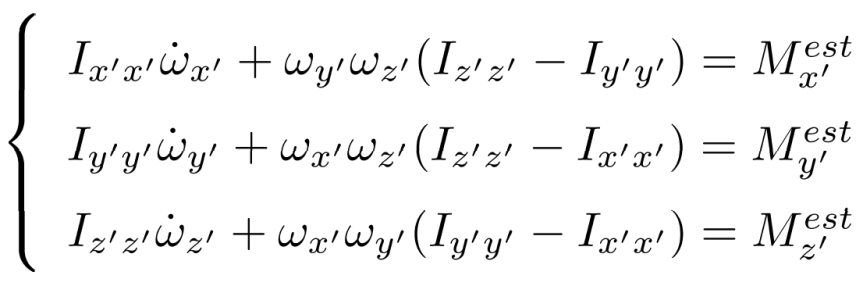 (in the particle frame)
Euler Equations: (2nd cardinal law)
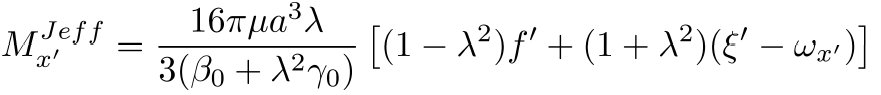 Jeffery moments:
(Jeffery, 1922)
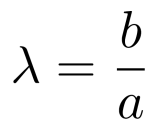 Aspect Ratio
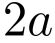 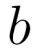 Hence:
Euler equations with Jeffery couples
e0, e1, e2, e3
(Euler parameters)
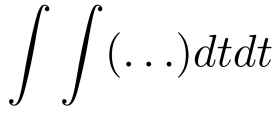 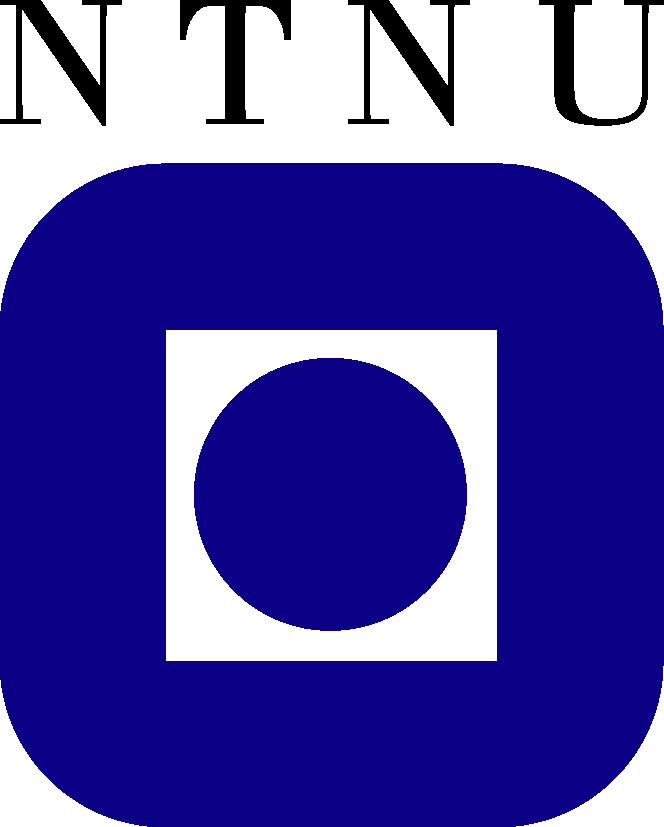 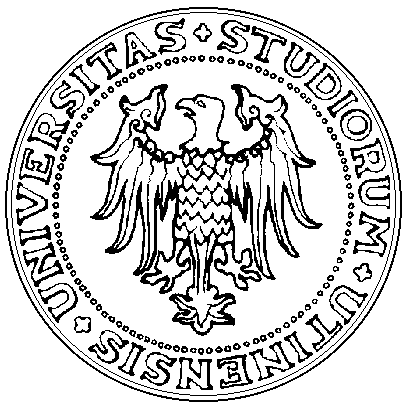 Methodology  – Fiber Dynamics
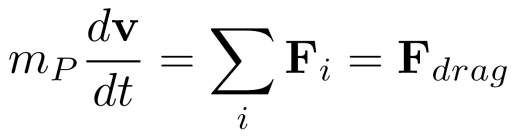 First cardinal law:
(inertia and drag only!!)
Brenner’s law: (form drag and   skin drag)
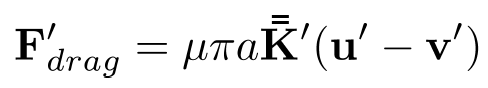 (in the fiber frame)
Resistance Tensor
In the inertial (Eulerian) frame:
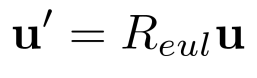 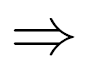 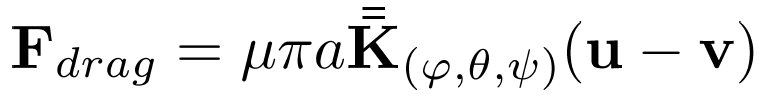 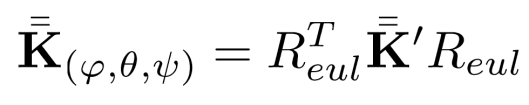 ,
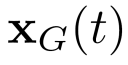 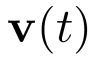 (via numerical integration)
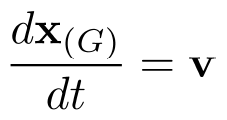 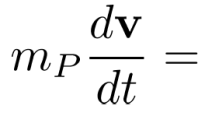 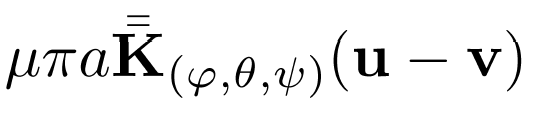 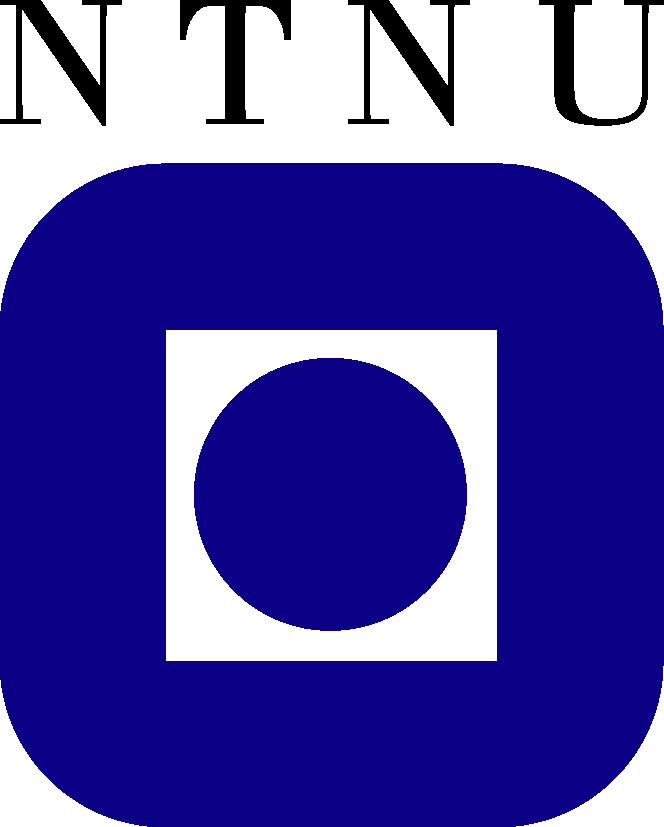 Relevant Parameters 
and Summary of the Simulations
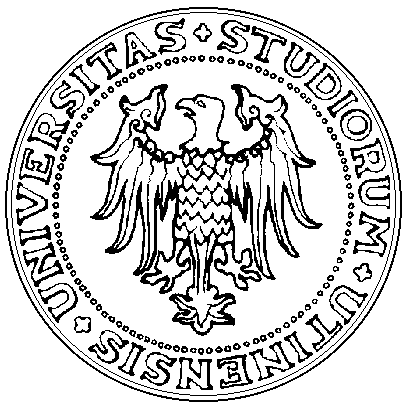 τ  >> 1: large inertia (“stones”)
τ  << 1 : small inertia (tracers)
τ  ~ 1   : preferential (selective)
                  response to flow structures
+
Aspect ratio:		(chosen values: l=1.001, 3, 10, 50)
+
+
+
Stokes number:		        (chosen values: t+=1, 5, 30, 100)
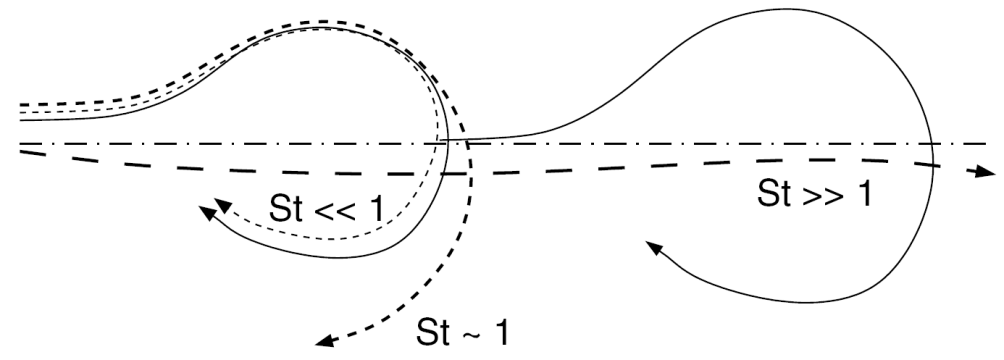 Specific density:
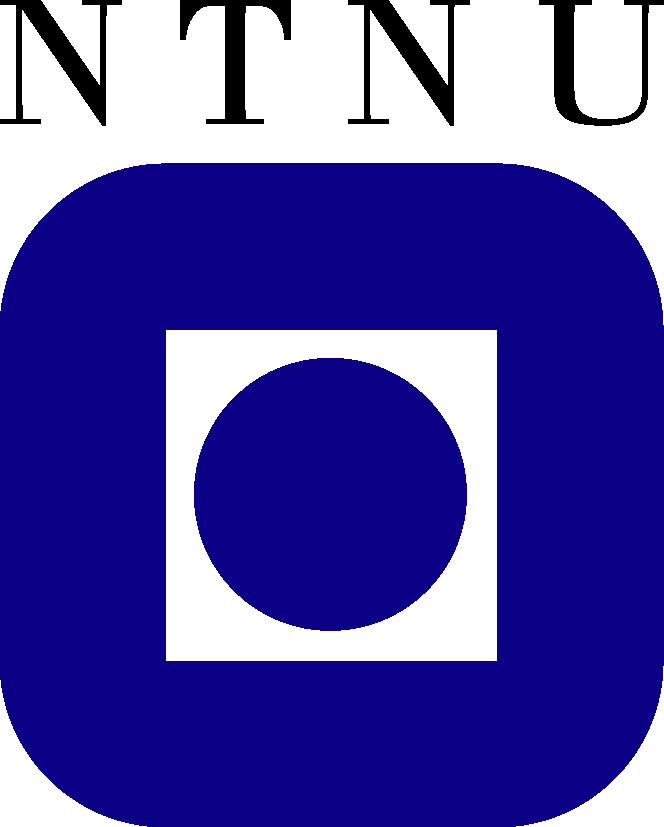 “Cartoon” of
fiber ’s elongation
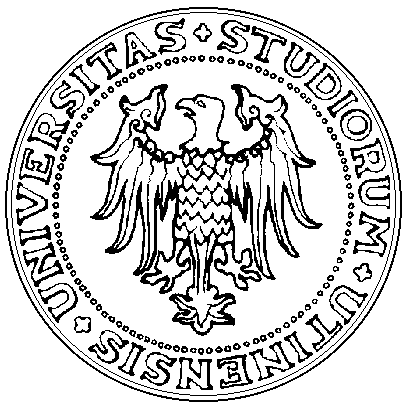 l=1.001 (spherical particle)
l=3
l=10
l=50 (elongated “spaghetti-like” fiber)
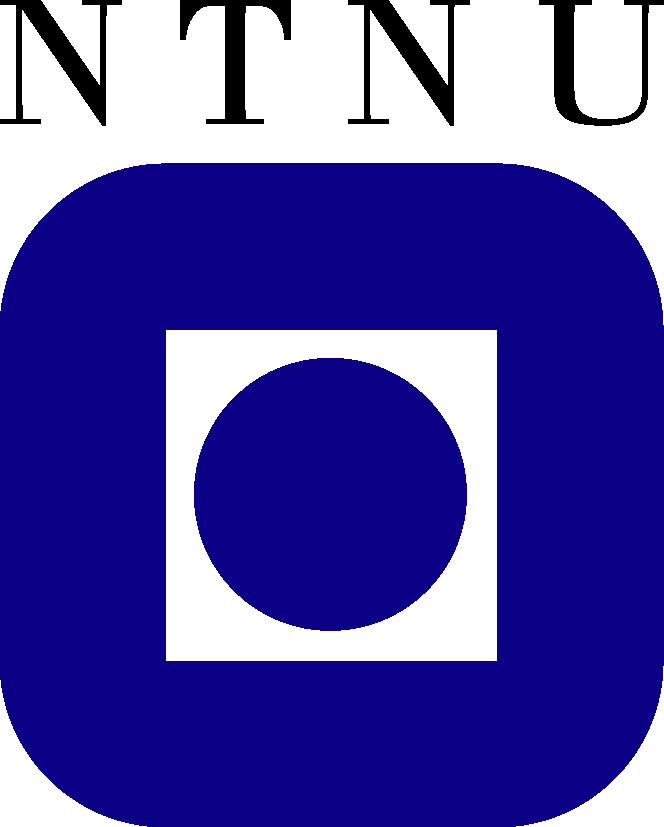 Results  -  Non-Homogeneity of
Near-Wall Fiber Preferential Distribution
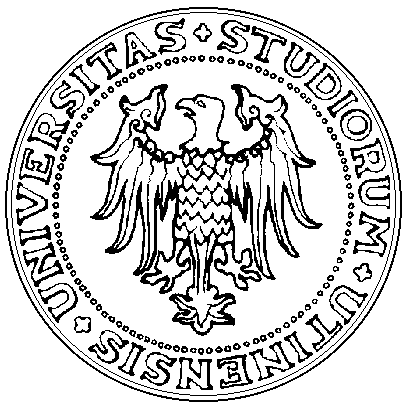 Slip velocity at fiber position:
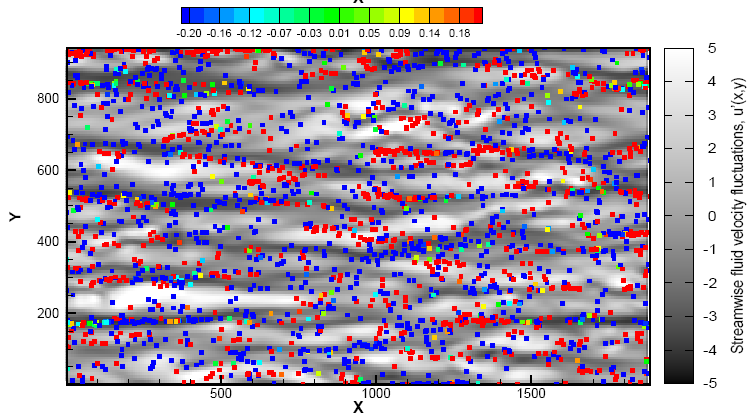 Sample snapshot for t+=30, l=50 fibers
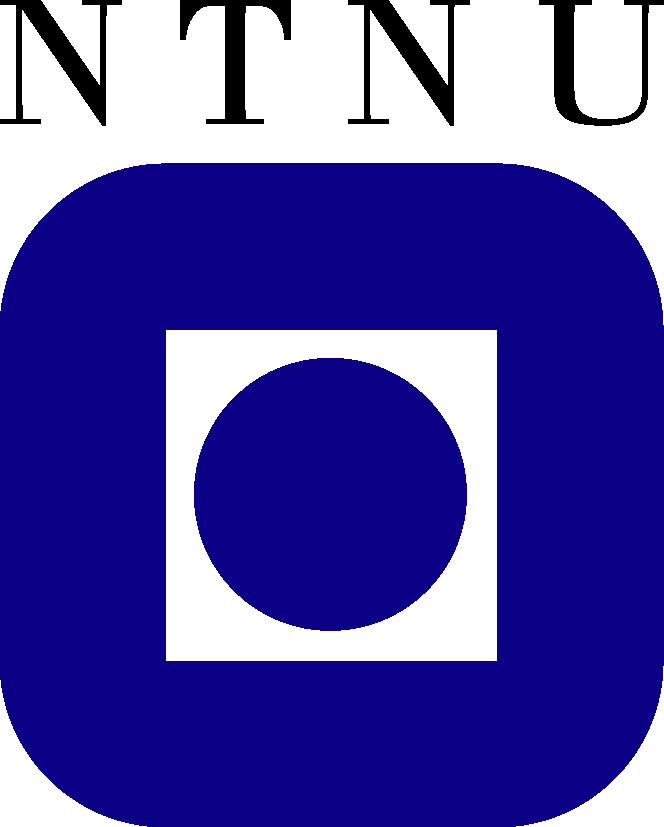 Results  - Using Slip Velocity to Analyze
Fiber Accumulation in LSS
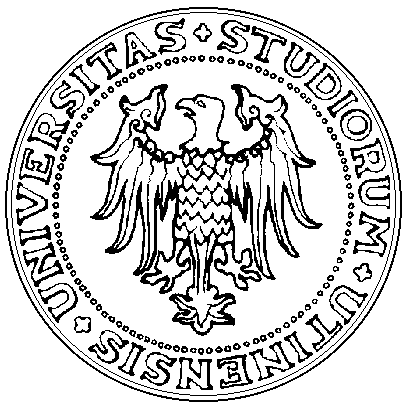 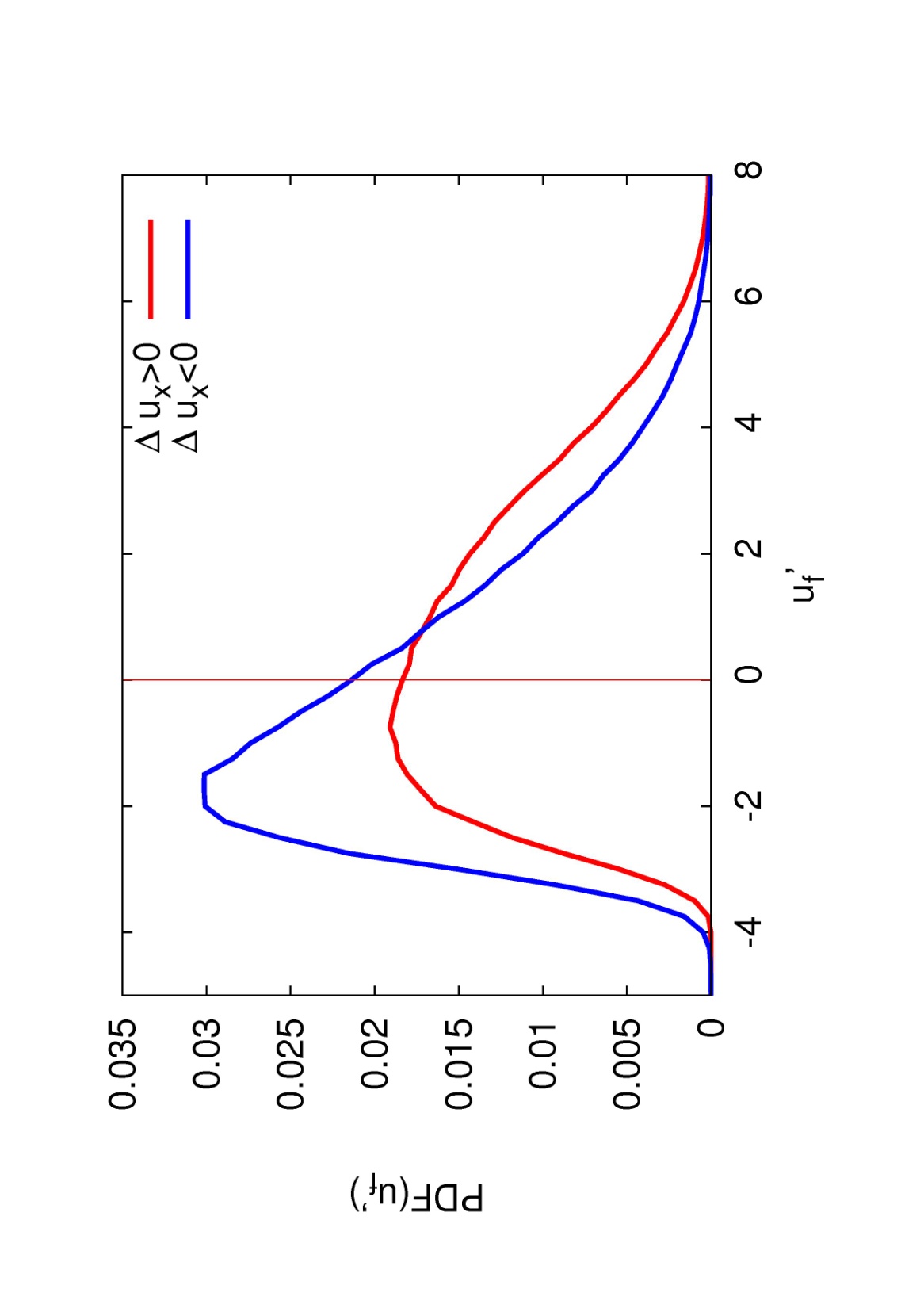 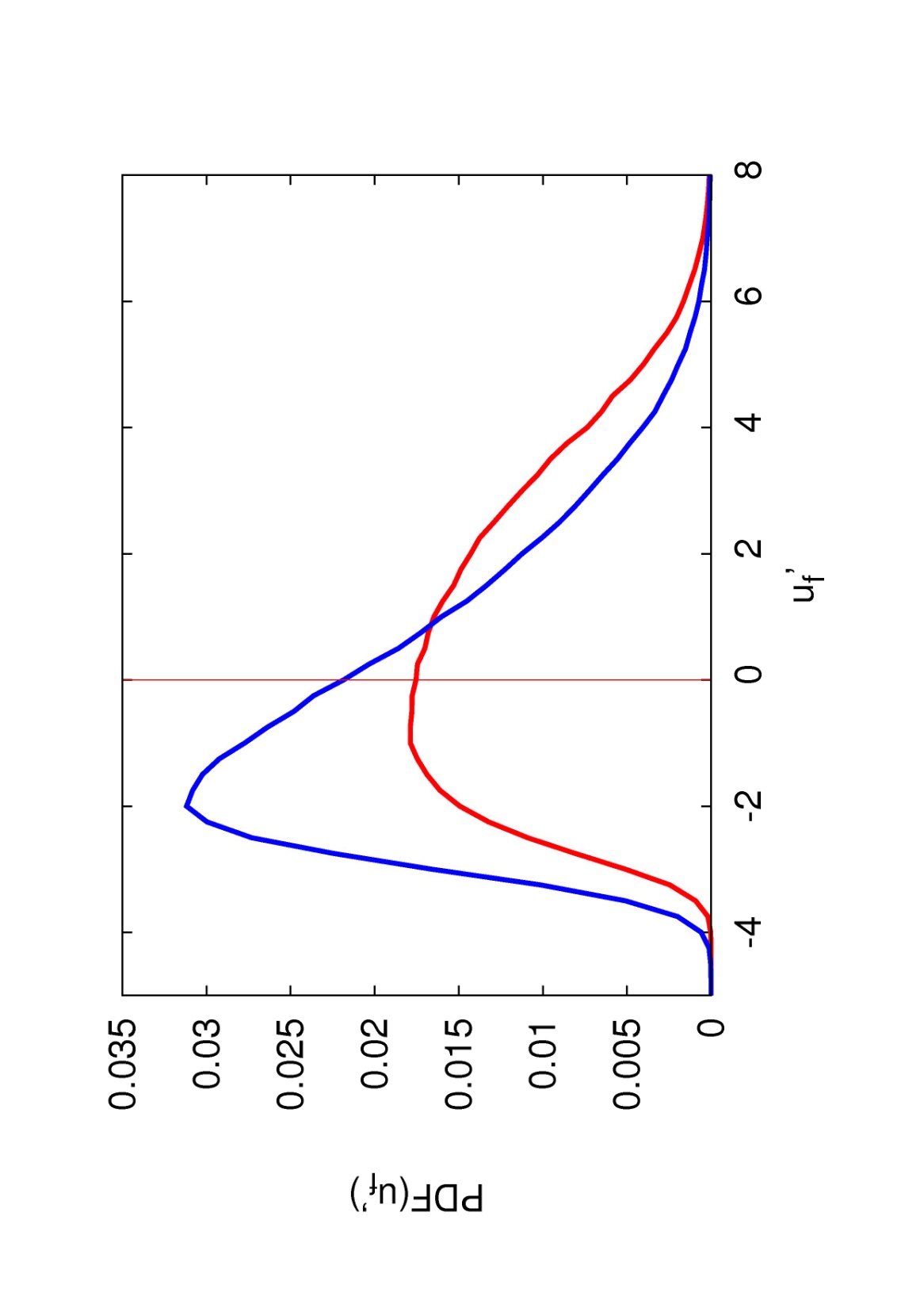 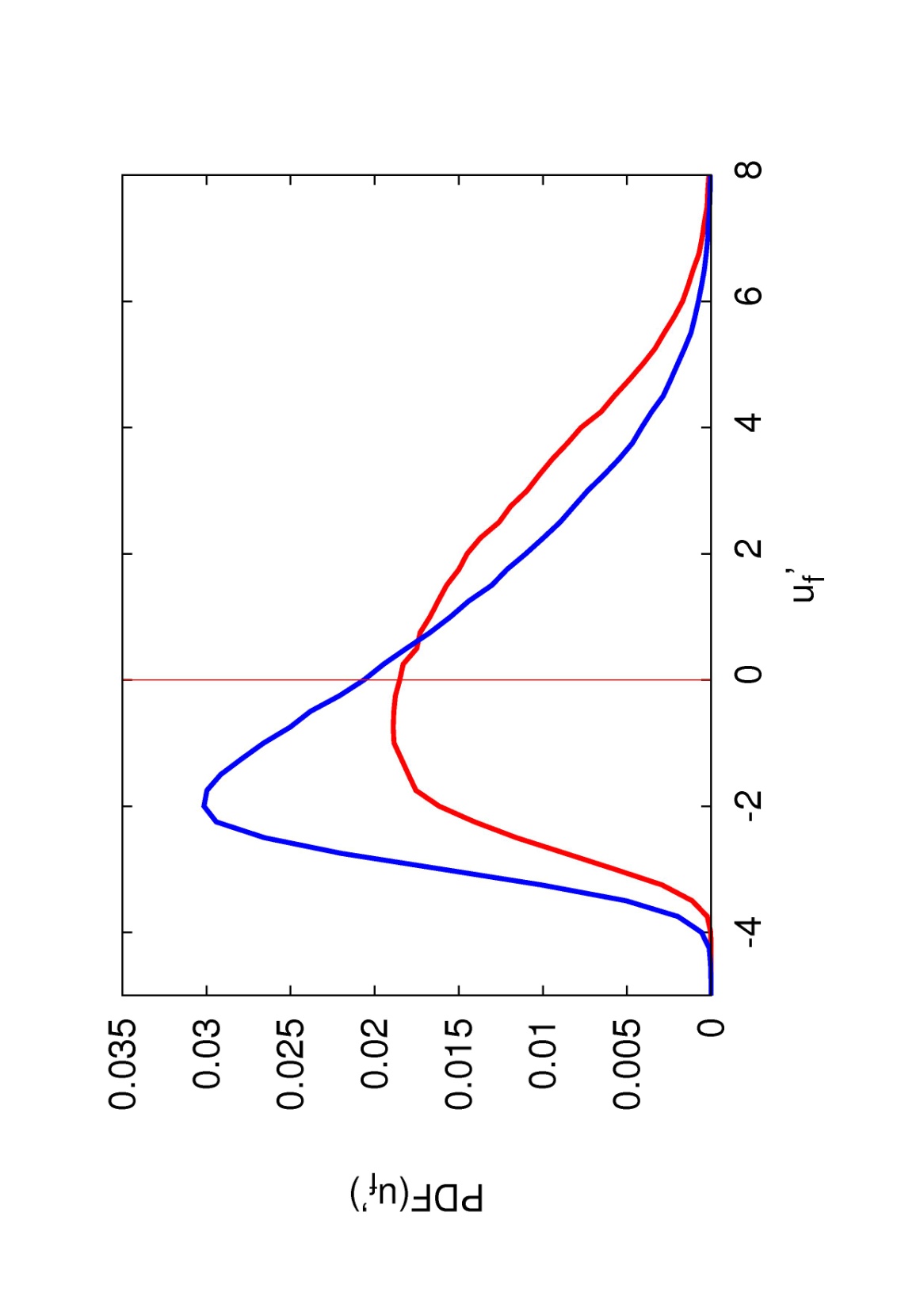 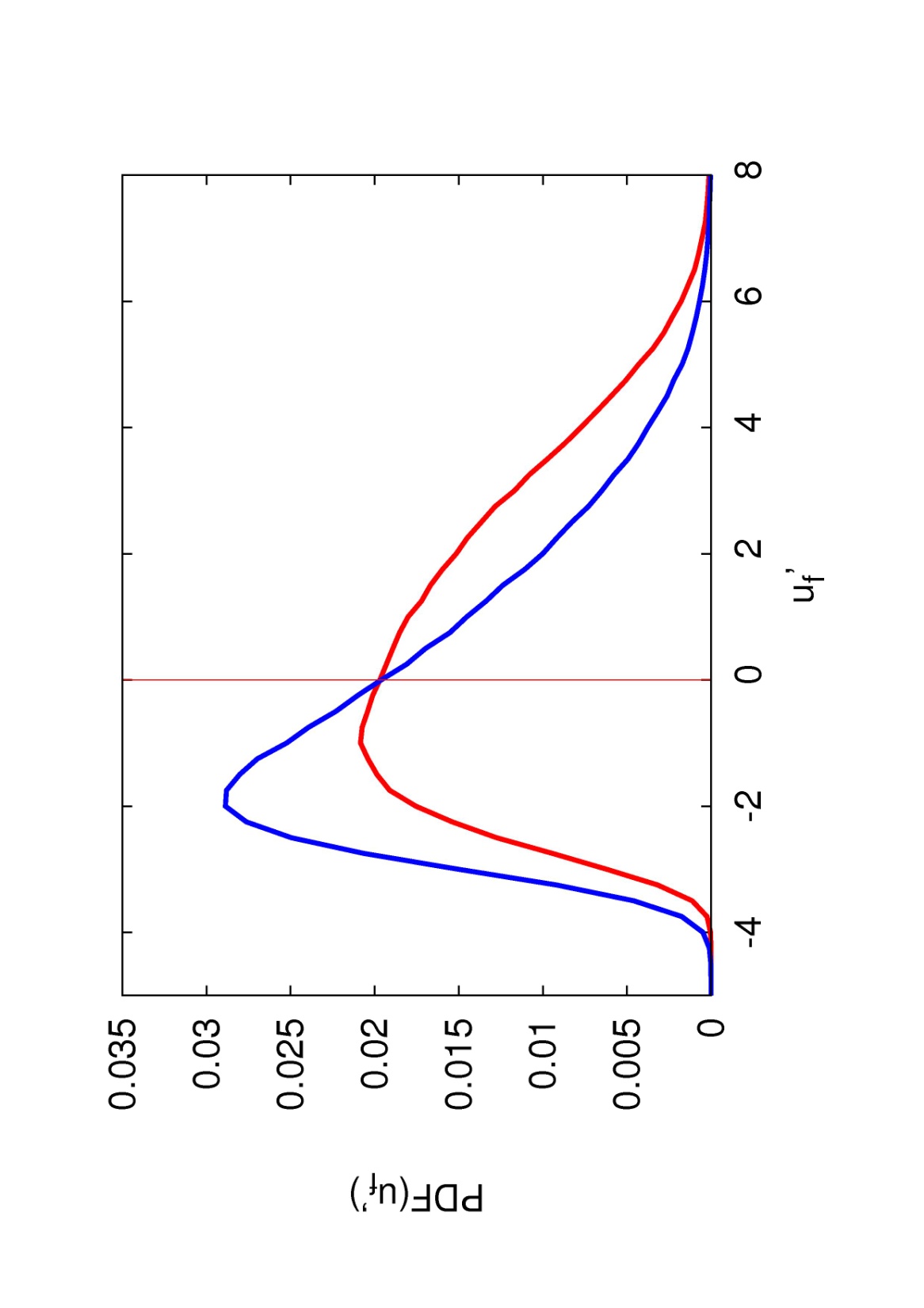 Effect of fiber elongation on conditioned PDF(uf’) – St=30
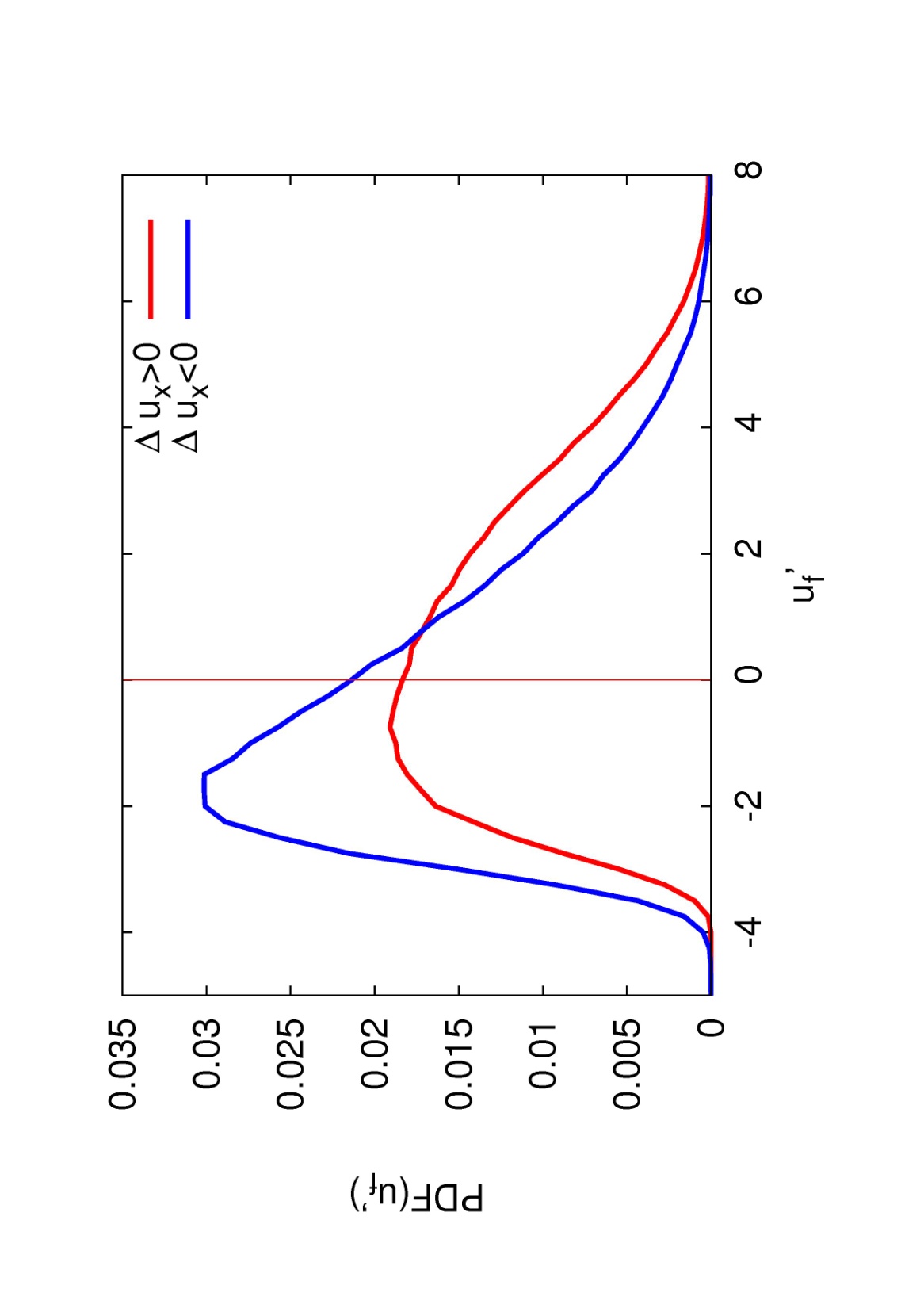 l=3
l=10
l=50
l=1
Negative slip
Positive slip
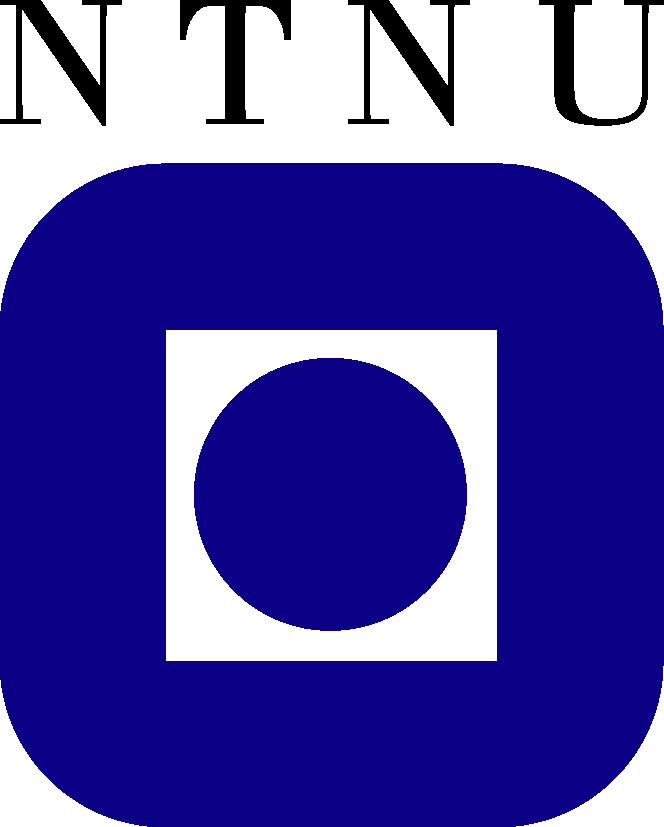 Results  - Using Slip Velocity to Analyze
Fiber Accumulation in LSS
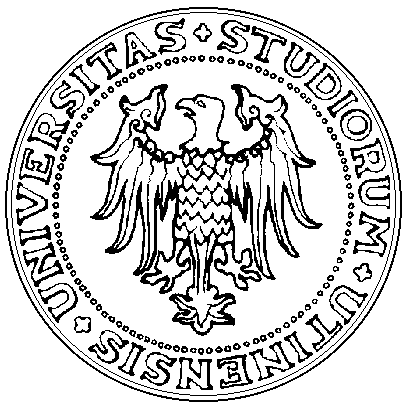 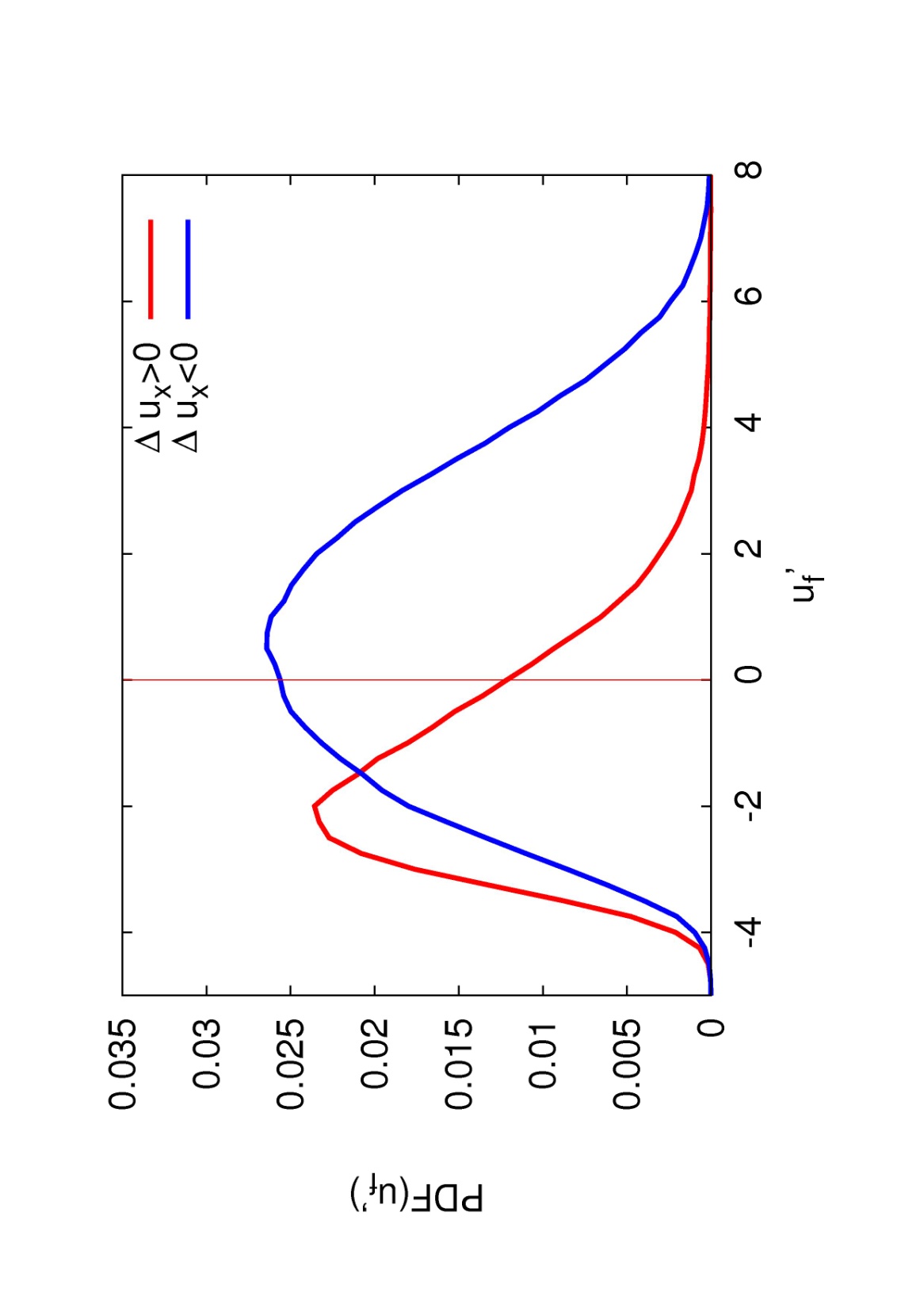 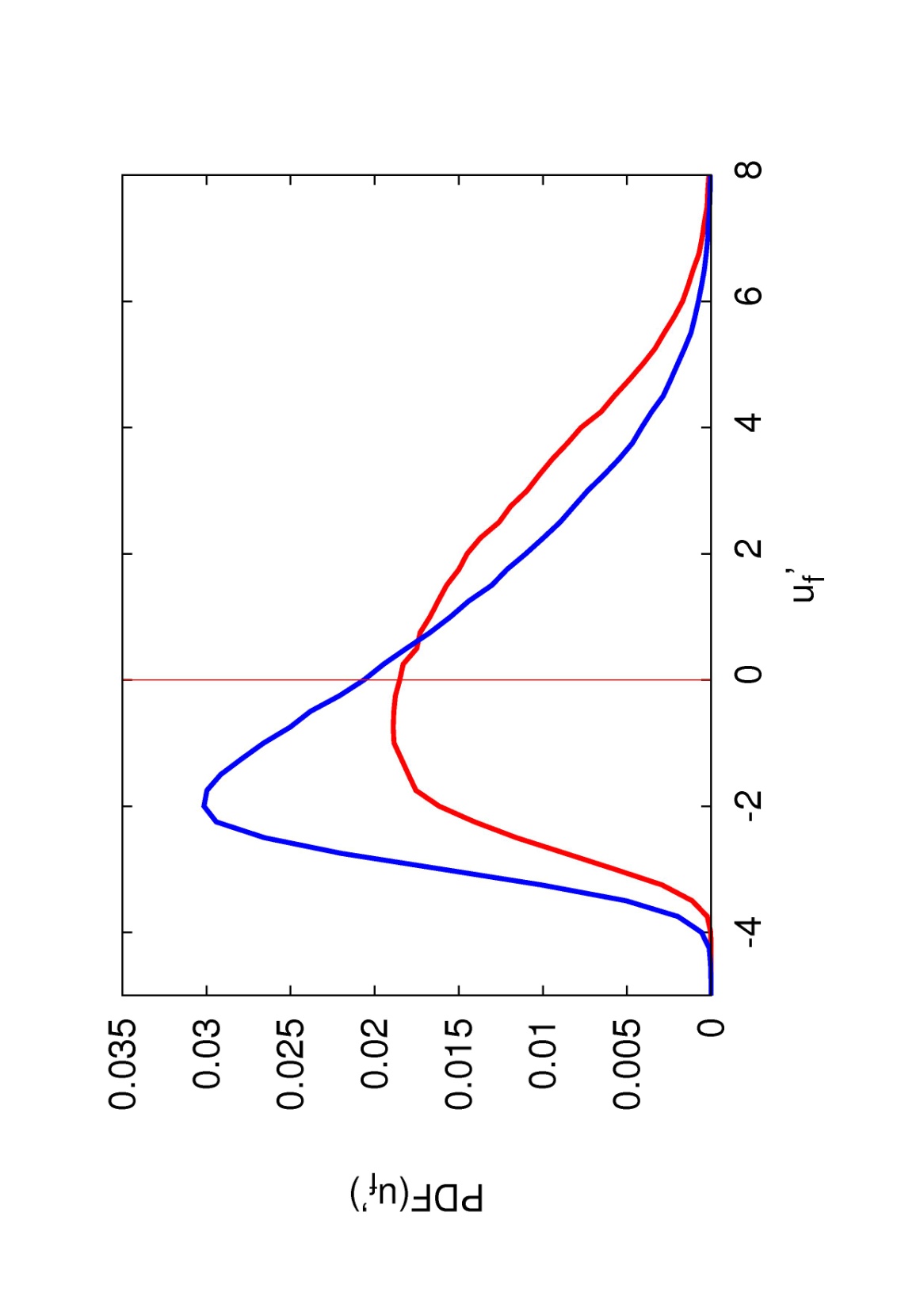 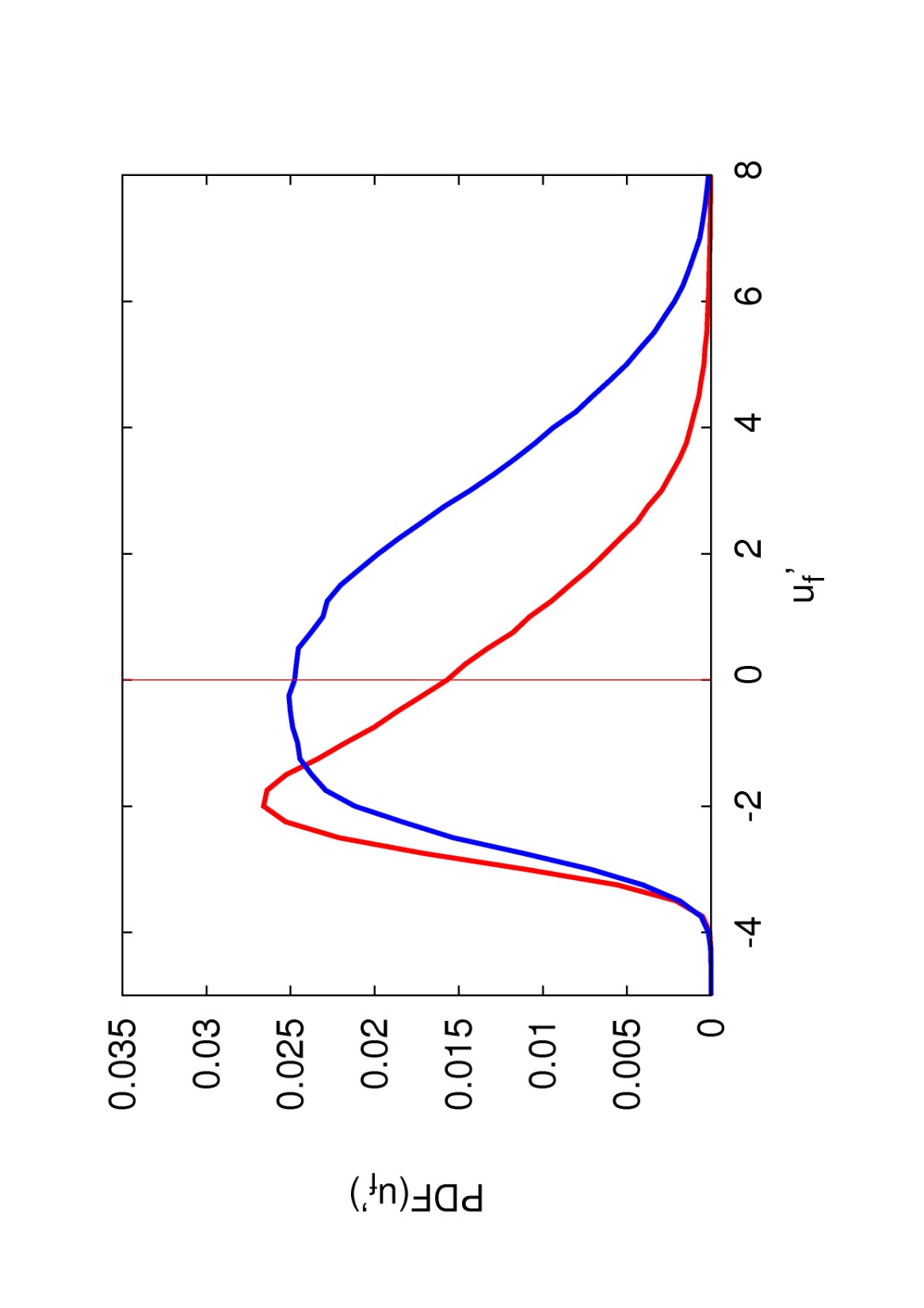 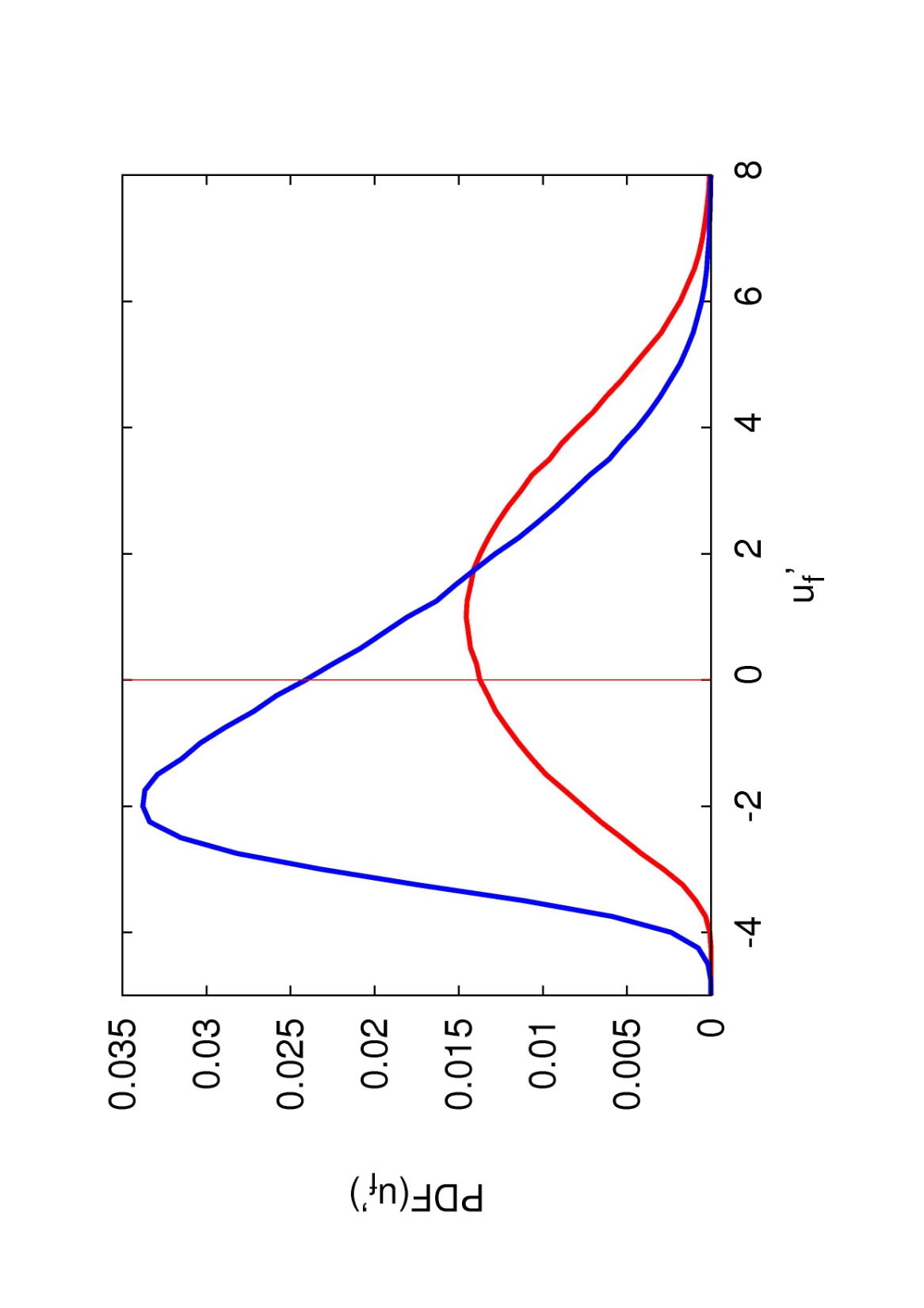 Effect of fiber inertia on conditioned PDF(uf’)
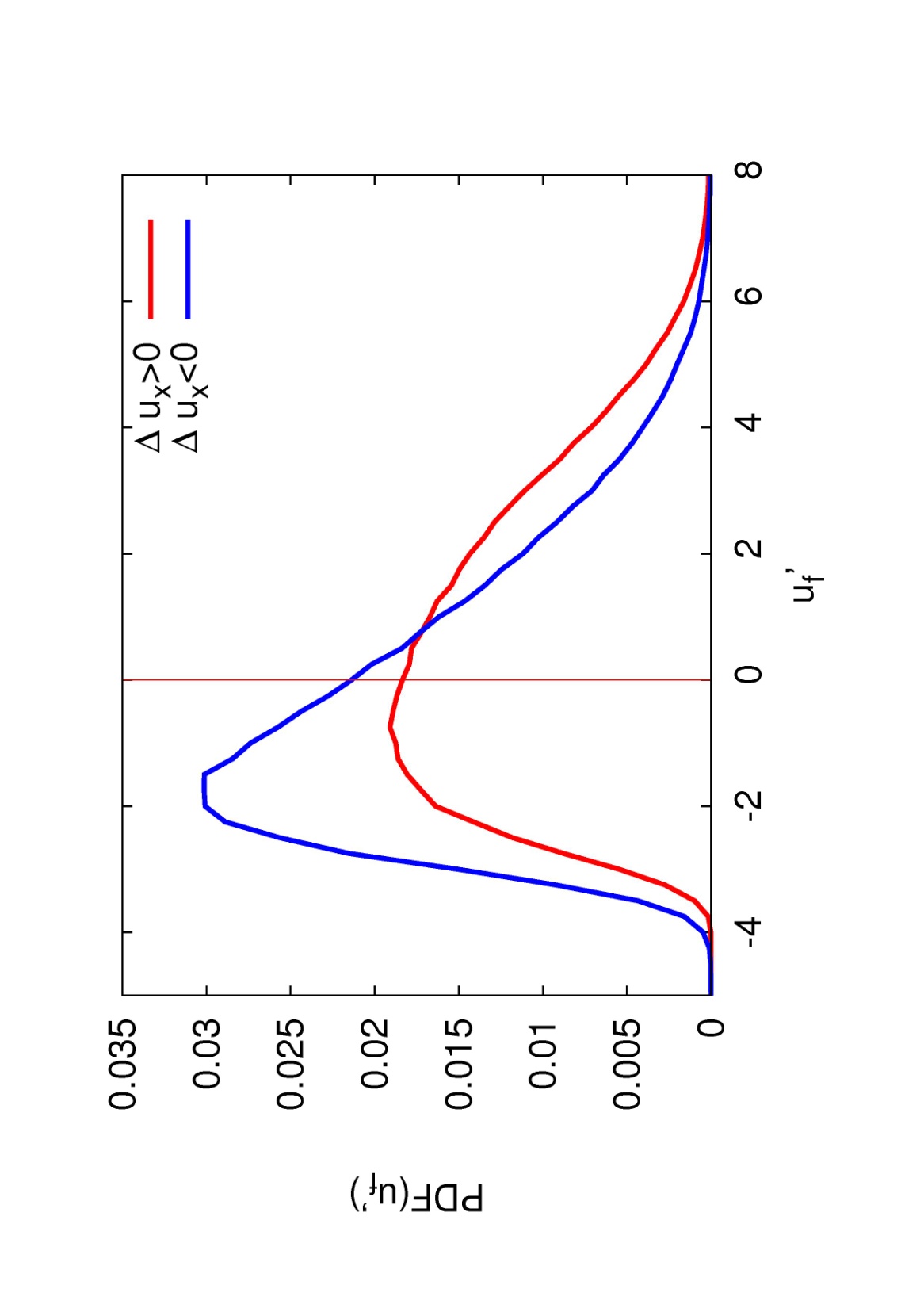 St=5
St=30
St=100
St=1
Negative slip
Positive slip
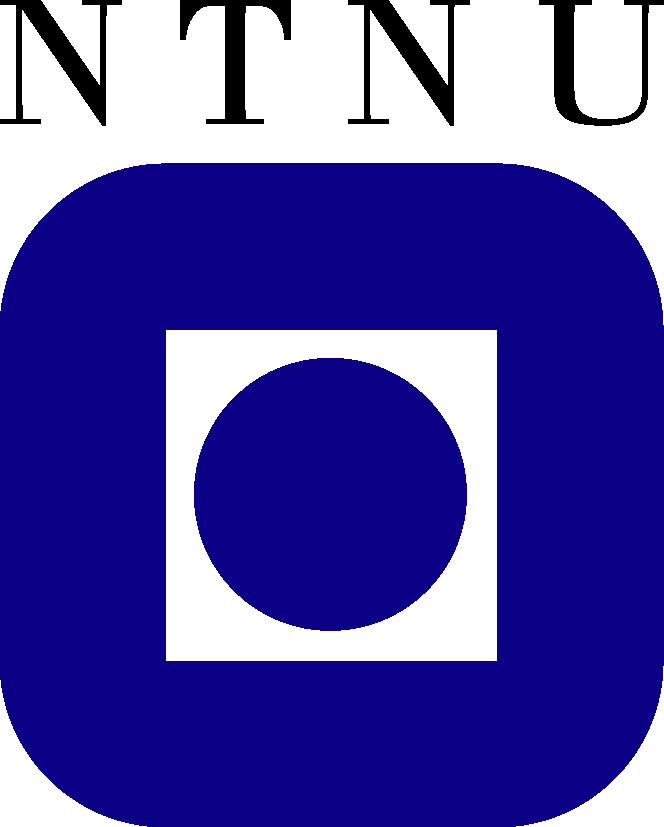 Results -  Streamwise Slip Velocity:
Mean and RMS values
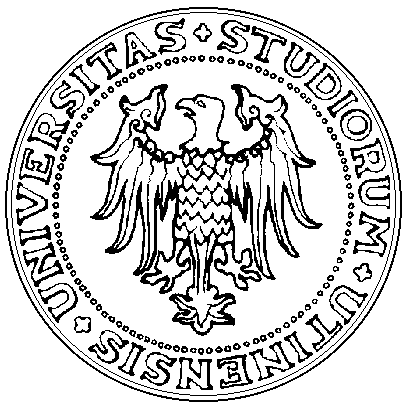 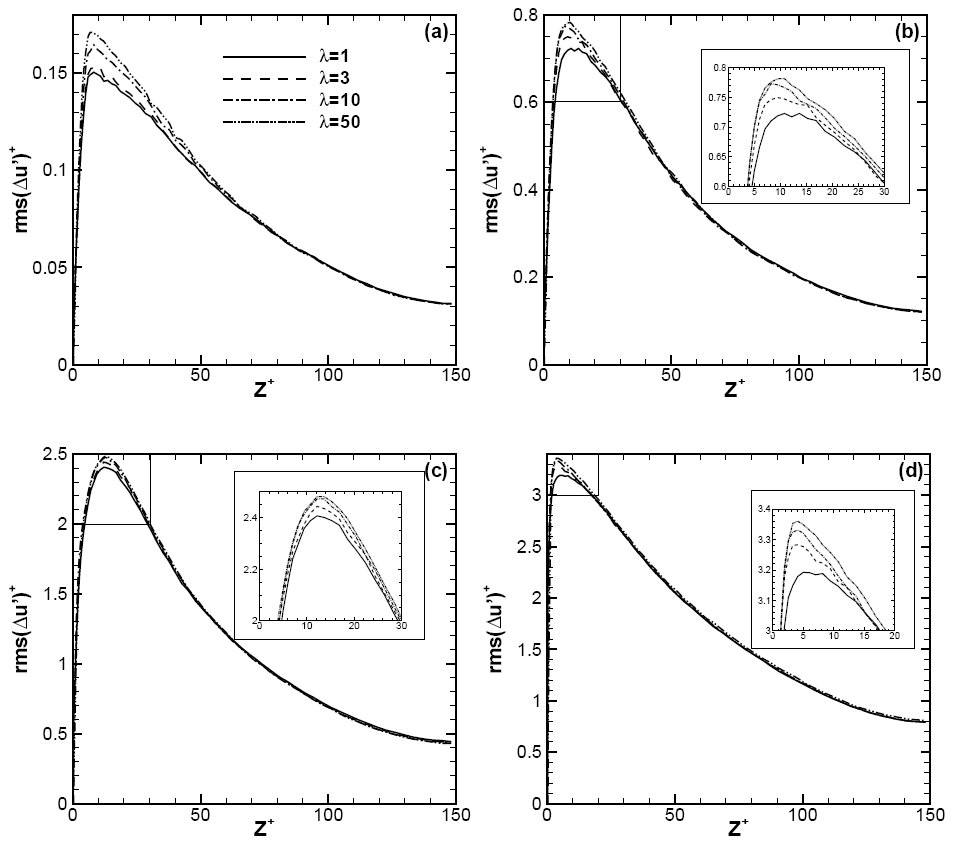 St=1
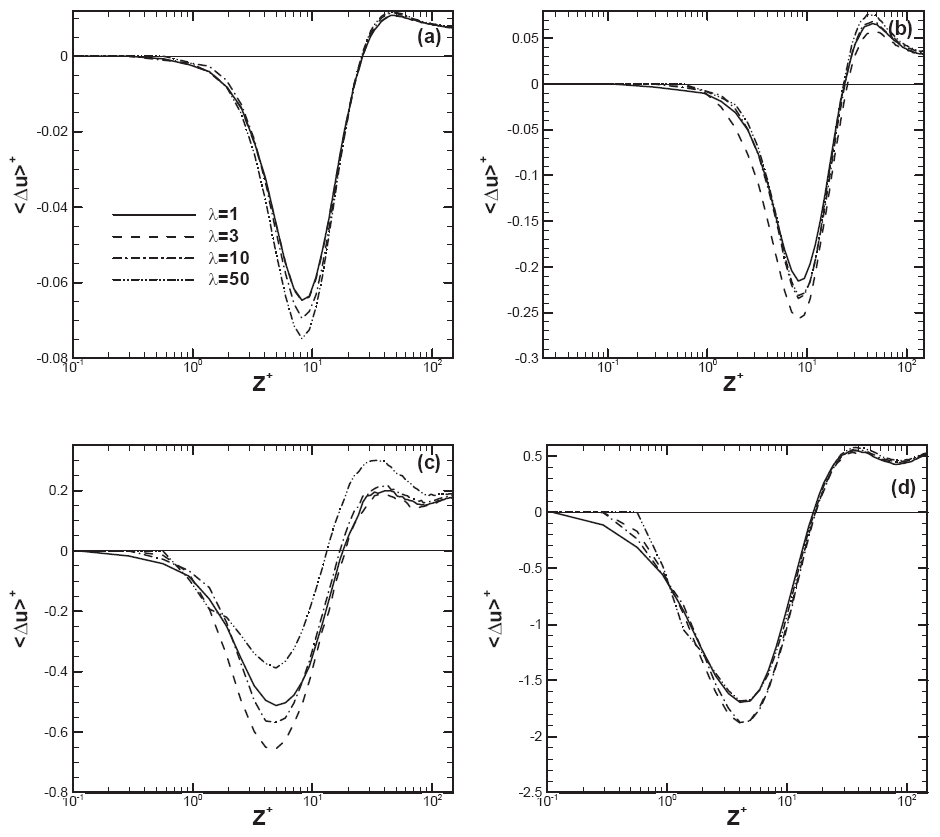 Mean              RMS
St=30
Mean              RMS
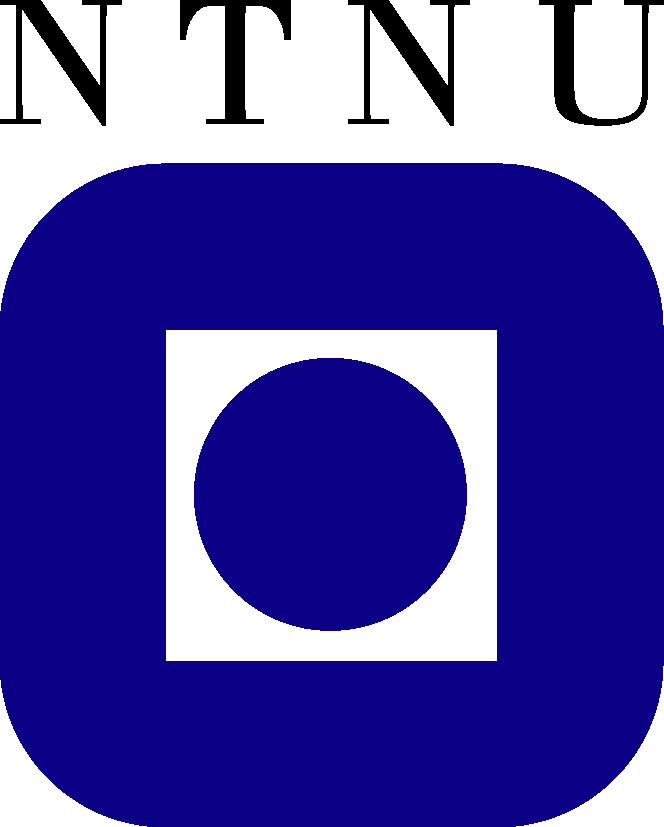 Results -  Streamwise Slip Velocity:
Mean and RMS values
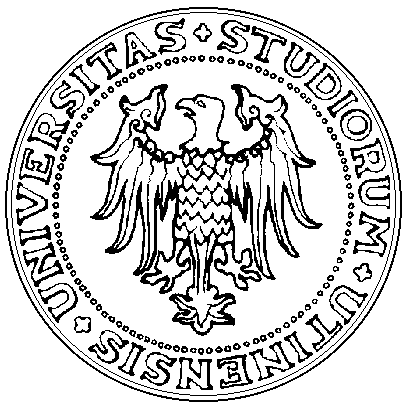 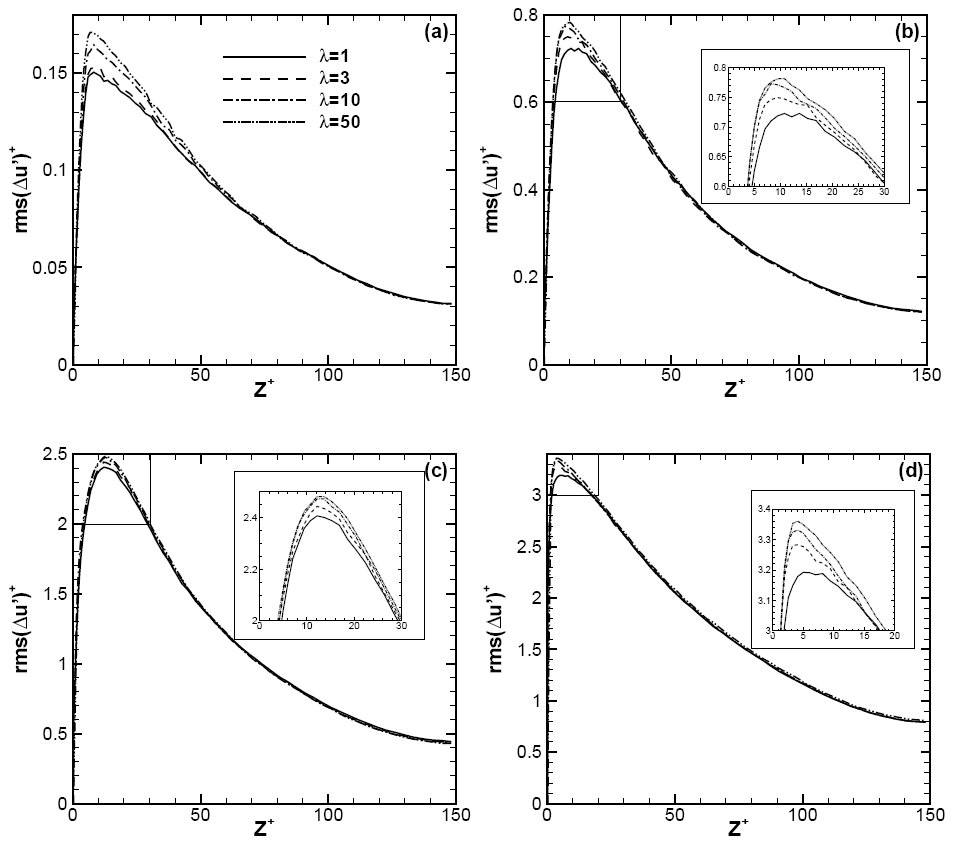 St=5
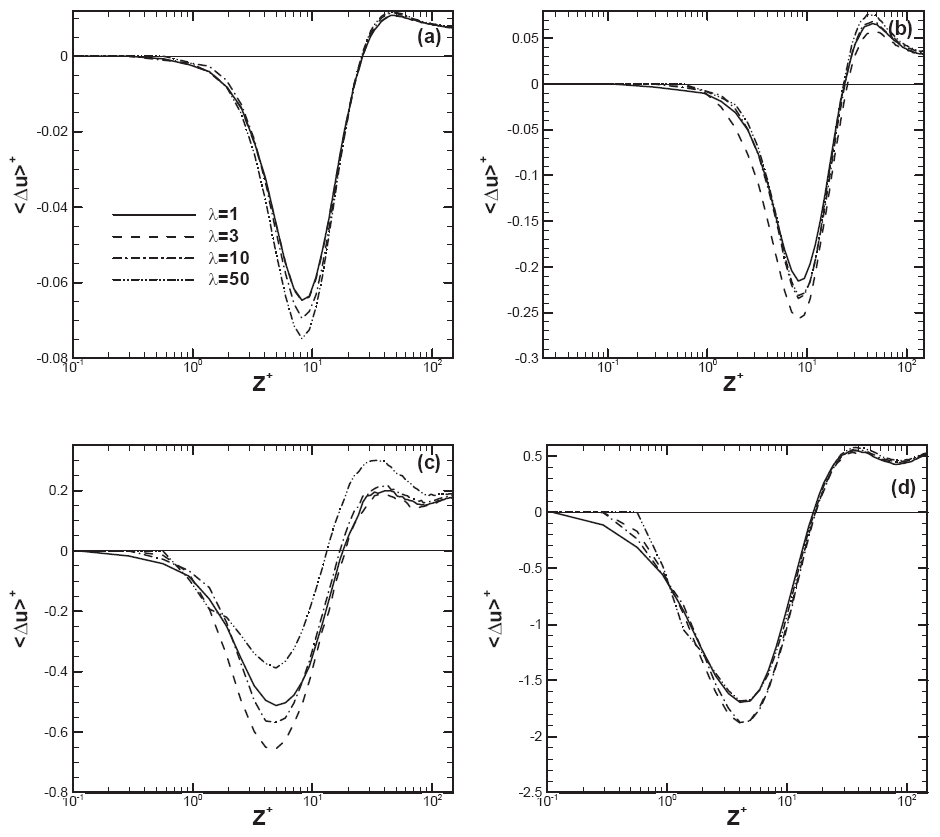 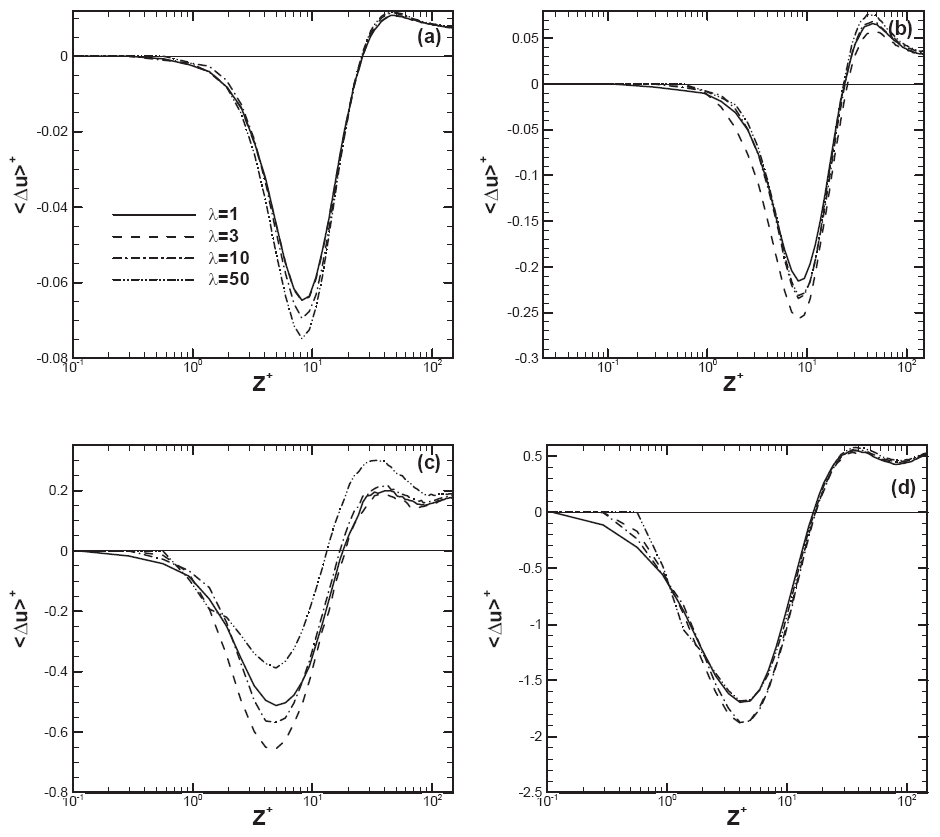 Mean              RMS
St=100
Mean              RMS
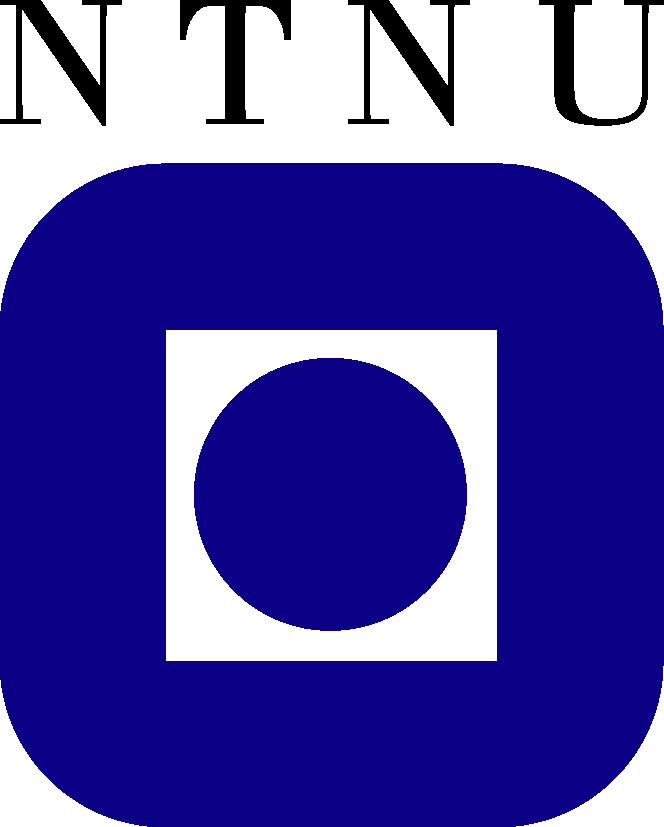 Results -  Wall-Normal Slip Velocity:
Mean and RMS values
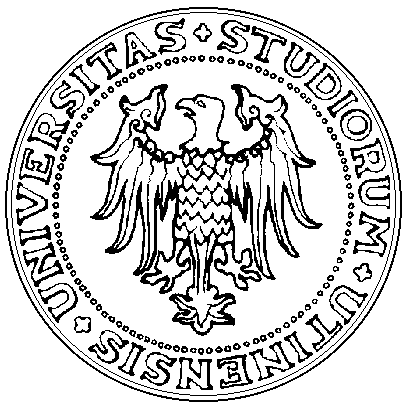 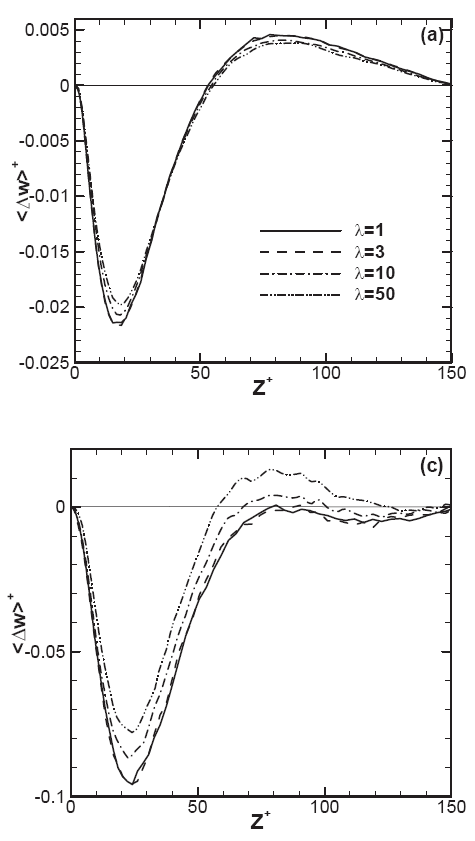 St=1
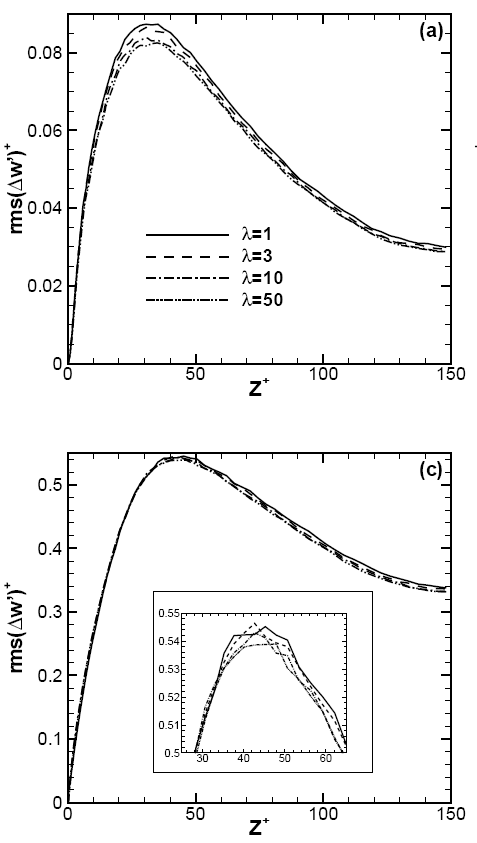 Mean              RMS
St=30
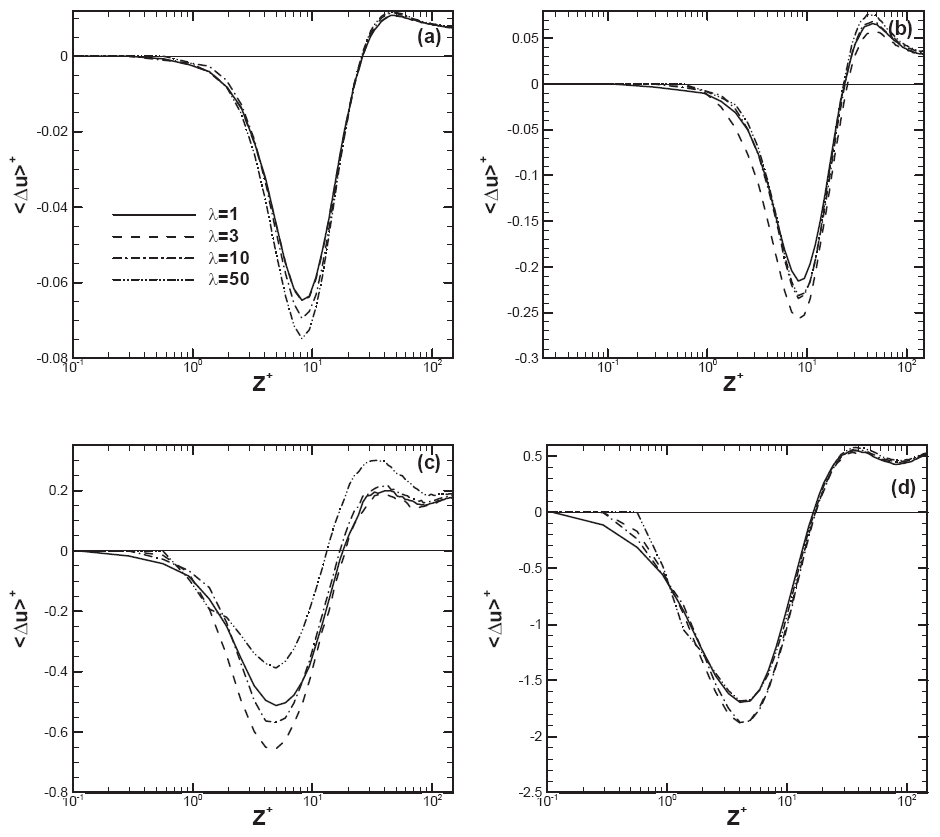 Mean              RMS
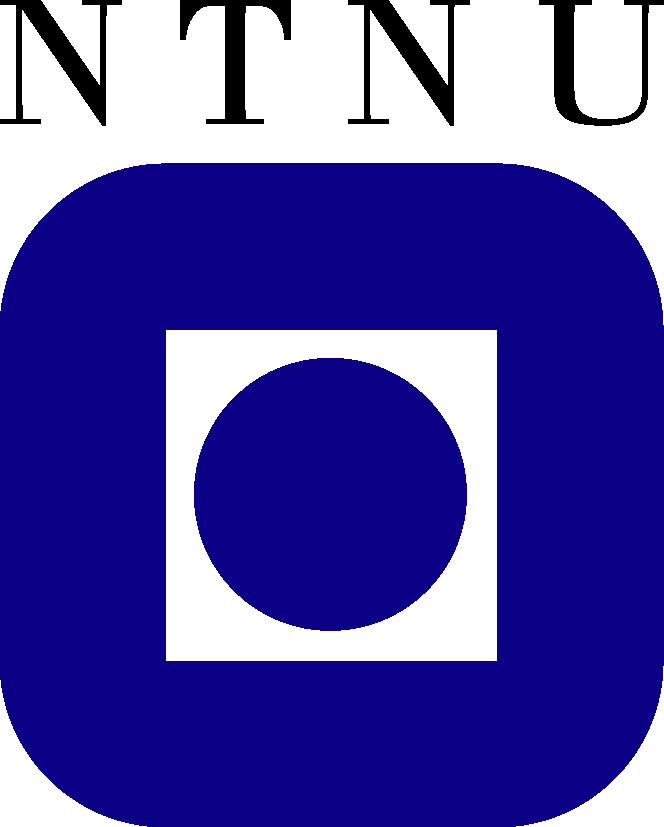 Conclusions …
…and Future Developments
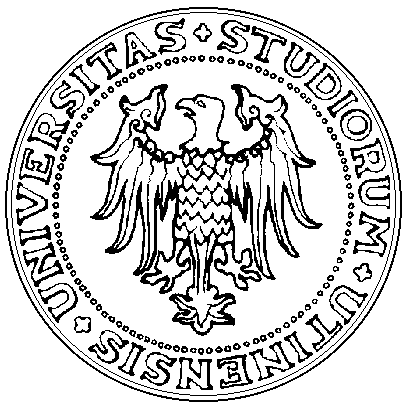 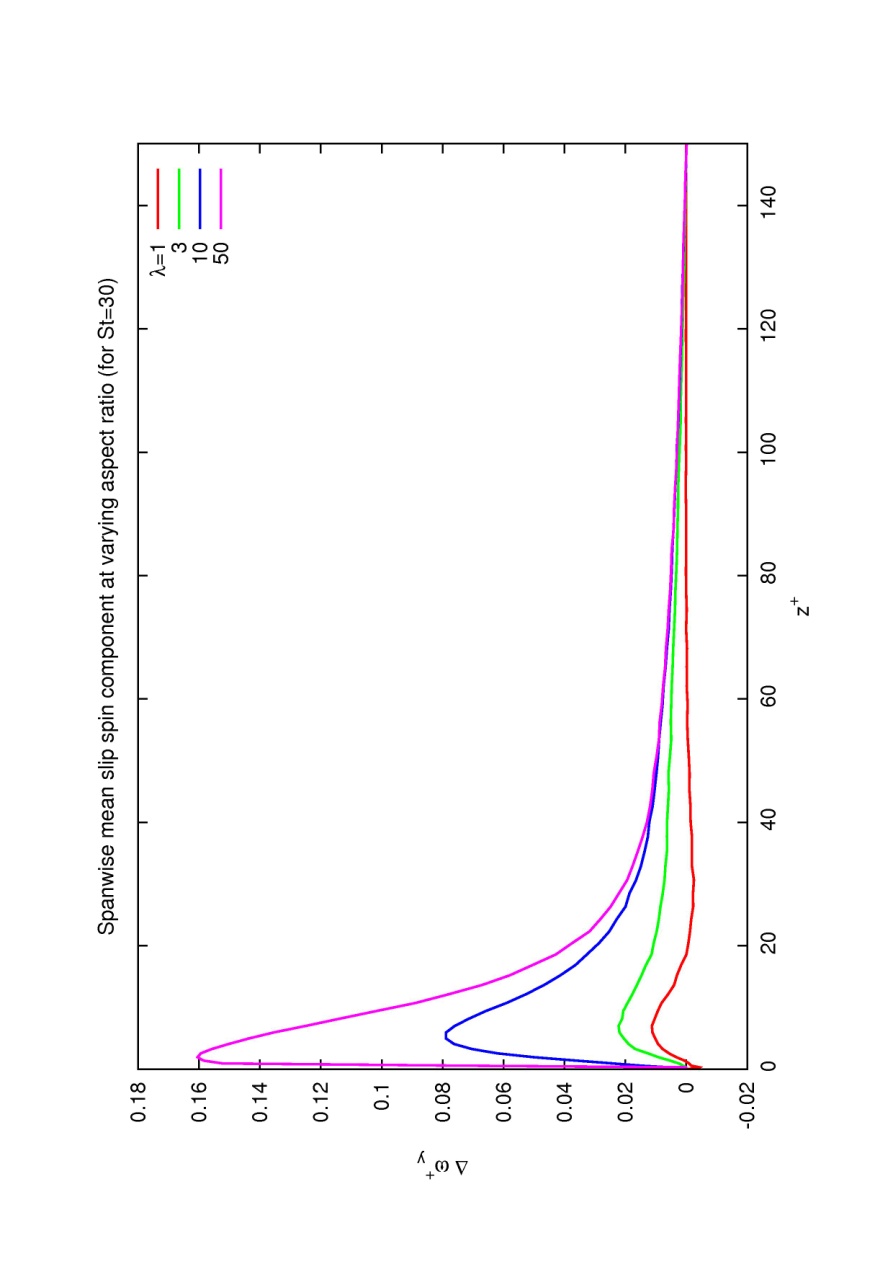 Mean slip spin for the St=30
fibers in the Re=150 flow
(spanwise component)
l